Template and Instructions
The Template and Instructions for the 2025–26 Local Control and Accountability Plan (LCAP)
November 19, 2024
California Department of Education
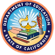 Webinar Series
2 pm, Tuesday, December 3: Engaging Educational Partners
3 pm, Thursday December 5: Goal Analysis
2 pm, Tuesday, December 10: Dashboard- Local Indicators
3 pm, Thursday, December 12: Goals and Actions
2 pm, Tuesday, December 17: Increased or Improved Services, Part I
3 pm, Thursday, December 19: Increased or Improved Services, Part II
2 pm, Tuesday, January 7: Equity Multiplier Focus Goal
2 pm, Tuesday, January 14: Learning Recovery Emergency Block Grant (LREBG) Actions and Descriptions
2
Template Files
2025–26 LCAP Template 
LCAP Action Tables Template
The Budget Overview for Parents Template
3
Purpose
To provide an overview of the LCAP requirements for 2025–26 
To provide an overview of the template and instructions for the 2025–26 LCAP.

*see notes throughout presentation
4
Note
While this presentation will briefly touch on the various components of the LCAP template and instructions, it we will spend a majority of the time focusing on the elements that will be implemented for Year Two as part of the development of the 2025–26 LCAP.
Additional details related to the requirements of the instructions will be provided in subsequent webinars.
5
Intended Audience
The intended audience for this presentation is anyone who will complete, review, or interact with the 2025–26 LCAP, including: 
Parents and students
Teachers
Staff
Administrators
Advisory committees
Members of governing boards or bodies
Community members
6
Reminder: The Mid-Year Update
7
Legal Requirement
California Education Code (EC) sections 47606.5(e), 52062(a)(6), and 52068(a)(6) require local educational agencies (LEAs) to present a report on the annual update to the LCAP and the Budget Overview for Parents on or before February 28 of each year at a regularly scheduled meeting of the governing board of the LEA.
Beginning with the mid-year update for the 2024-25 LCAP the update must be presented to the board as part of a non-consent item.
The report must include both of the following:
All available mid-year outcome data related to metrics identified in the current year’s LCAP.
All available mid-year expenditure and implementation data on all actions identified in the current year’s LCAP.
8
Mid-Year Update - Purpose
To provide the public with an update on the implementation of the current LCAP and to allow the LEA to be aware of, and plan for, changes that may need to be made based on revised estimates of revenue, budgeted expenditures and/or student performance.
9
Considerations
There is no required template for the mid-year update
The governing board is not required to adopt the mid-year update, however it must be presented to the governing board as part of a non-consent item.
The mid-year update will not be included in or attached to, the 2025–26 LCAP; however, the information presented should be used to inform the development of the 2025–26 LCAP
Reminder: The mid-year update report must include all available mid-year outcome data related to metrics identified in the 2024–25 LCAP, and all available mid-year expenditure and implementation data on all actions identified in the 2024–25 LCAP.
10
Framing the LCAP
A tool to set goals and leverage resources to improve student outcomes
11
Requirement to Address the LCFF State Priorities
At a minimum, the LCAP must address all Local Control Funding Formula (LCFF) priorities and associated metrics articulated in EC sections 52060(d) and 52066(d), as applicable to the LEA. 
The LCFF State Priorities Summary provides a summary of EC sections 52060(d) and 52066(d) to aid in the development of the LCAP.
12
Student Groups​
Ethnic groups (30 or more)​
Socioeconomically disadvantaged students (30 or more)​
English learners (30 or more)​
Long-term English learners (15 or more) 
Students with disabilities (30 or more)​
Foster youth (15 or more)​
Homeless youth (15 or more)​
13
Functions of the LCAP Development Process
The LCAP development process serves three distinct, but related functions: 
Comprehensive Strategic Planning, particularly to address and reduce disparities in opportunities and outcomes between student groups indicated by the California School Dashboard (Dashboard)
Meaningful Engagement of Educational Partners
Accountability and Compliance
14
[Speaker Notes: LCAP-Local Control Accountability Plan

1. Comprehensive Strategic Planning: 
-The process of developing and annually updating the LCAP supports comprehensive strategic planning 
-Strategic planning that is comprehensive connects budgetary decisions to teaching and learning performance data 
-LEAs should continually evaluate the hard choices they make about the use of limited resources to meet student and community needs to ensure opportunities and outcomes are improved for all students.
2. Meaningful Engagement of Educational Partners: 
-The LCAP development process should result in an LCAP that reflects decisions made through meaningful engagement of educational partners. 
-Local educational partners possess valuable perspectives and insights about an LEA's programs and services. 
-Effective strategic planning will incorporate these perspectives and insights in order to identify potential goals and actions to be included in the LCAP.
3. Accountability and Compliance: 
-The LCAP serves an important accountability function because aspects of the LCAP template require LEAs to show that they have complied with various requirements specified in the LCFF statutes and regulations.]
Continuous Improvement and Compliance
Two sides of the same coin: one is about achieving better results for students and the other is about documenting those results
Primary beneficiaries of compliance are the same beneficiaries of our continuous improvement efforts - students
Compliance is not about executing a process without deviations
15
[Speaker Notes: Football is a good example of the balance between Continuous Improvement and Compliance. Over the past ten years there has been an increasing concern about the effects of traumatic head injuries on players. These injuries are not good for the players, their families, their teams, or the fans. Based on an analysis of a wide variety of data, collected and reported both nationally and by individual organizations, changes have been made to the rules, the practices and techniques, and to the equipment used by players. These efforts have led to a substantial reduction in traumatic head injuries. 

Some individuals feel that there is still more that could be done to protect players while others feel that the changes that have been made are burdensome and unnecessary, however it cannot be argued that the changes that have been made have been positive for players’ current and future well-being and success.]
Sections of the 2025–26 LCAP
Budget Overview For Parents
Plan Summary
Engaging Educational Partners
Goals and Actions
Increased or Improved Services for Foster Youth, English Learners, and Low-Income Students
Action Tables
16
No Stand-Alone Annual Update
17
Reminders
The responses to the prompts in the LCAP Template are required to be written in a way that is understandable and accessible to parents. 
The instructions provide technical information for LEAs to complete the template properly.
Instructions have the full force of the law and supersede the prompts.
For an LCAP to meet the approval criteria the LEA must adhere to the template and instructions.
Instructions are part of the template and must be included when posting the LCAP.
18
Read the Instructions!
Important advice for LCAP writers
19
Plan Summary
Providing context for the plan
20
Purpose of the Plan Summary
A well-developed Plan Summary section provides a meaningful context for the LCAP, providing information about an LEA’s community as well as relevant information about student needs and performance. 
In order to provide a meaningful context for the rest of the LCAP, the content of this section should be clearly and meaningfully related to the content included in the subsequent sections of the LCAP.
21
Components of the Plan Summary
General Information
Reflections: Annual Performance
Reflections: Technical Assistance
Comprehensive Support and Improvement (CSI) Prompts
22
[Speaker Notes: Local Control and Accountability Plan
The instructions for completing the Local Control and Accountability Plan (LCAP) follow the template.
Local Educational Agency (LEA) Name
Contact Name and Title
Email and Phone
[Insert LEA Name here]
[Insert Contact Name and Title here]
[Insert Email and Phone here]
Plan Summary [LCAP Year]
General Information
A description of the LEA, its schools, and its students in grades transitional kindergarten–12, as applicable to the LEA.
[Respond here]
 
Reflections: Annual Performance
A reflection on annual performance based on a review of the California School Dashboard (Dashboard) and local data.
[Respond here]
 
Reflections: Technical Assistance
As applicable, a summary of the work underway as part of technical assistance.
[Respond here]
 
Comprehensive Support and Improvement
An LEA with a school or schools eligible for comprehensive support and improvement must respond to the following prompts.
Schools Identified
A list of the schools in the LEA that are eligible for comprehensive support and improvement.
[Identify the eligible schools here]]
General Information
This section describes the LEA’s students and community.
Information about an LEA in terms of geography, enrollment, or employment, the number and size of specific schools, recent community challenges, and other such information as an LEA wishes to include can enable a reader to more fully understand an LEA’s LCAP.
LEAs may also provide information about their strategic plan, vision, etc.
Reminder: as part of this response, all schools within the LEA receiving Equity Multiplier funding must be identified.
23
Reflections: Annual Performance
Reflect on the LEA’s annual performance on the Dashboard and local data. This may include both successes and challenges identified by the LEA during the development process. 
The LEA must retain the identification of the following; the current responses must remain unchanged for the 2025–26 LCAP:
Any school within the LEA that received the lowest performance level on one or more state indicators on the 2023 Dashboard; 
Any student group within the LEA that received the lowest performance level on one or more state indicators on the 2023 Dashboard; and/or 
Any student group within a school within the LEA that received the lowest performance level on one or more state indicators on the 2023 Dashboard.
24
Annual Performance: New Requirements (1)
EC Section 52064.4 requires that LEAs that have received Learning Recovery Emergency Block Grant (LREBG) funds include one or more actions funded with LREBG funds within the 2025–26, 2026–27 and 2027–28 LCAPs, as applicable to the LEA. 
For the 2025–26, 2026–27 and 2027–28 LCAPs the LEA must identify whether or not it will have unexpended LREBG funds for the applicable LCAP year.
If the LEA identifies that it will have unexpended LREBG funds the LEA must provide additional information in the Reflections: Annual Performance response.
25
Annual Performance: New Requirements (2)
An LEA that identifies that it will have unexpended LREBG funds must provide the following information:
The goal and action number for each action that will be funded, either in whole or in part, with LREBG funds; and 
An explanation of the rationale for selecting each action funded with LREBG funds. This explanation must include 
an explanation of how the action is aligned with the allowable uses of funds identified in EC Section 32526(c)(2); and
an explanation of how the action is expected to address the area(s) of need of students and schools identified in the needs assessment required by EC Section 32526(d).
26
Reflections: Technical Assistance
Annually identify the reason(s) the LEA is eligible for or has requested technical assistance consistent with EC sections 47607.3, 52071, 52071.5, 52072, or 52072.5, and provide a summary of the work underway as part of receiving technical assistance. 
LEAs that have requested technical assistance from their county office of education (COE)
School districts or COEs that do not have an approvable LCAP by October 8
LEAs eligible for differentiated assistance
If the LEA is not eligible for or receiving technical assistance, the LEA may respond to this prompt as “Not Applicable.”
27
CSI Summary in LCAP
Identify the schools within the LEA that have been identified for CSI
Describe how the LEA is supporting the identified schools to develop the CSI plans
Describe how the LEA will monitor and evaluate the implementation and effectiveness of the CSI plan to support student and school improvement
Reminder: The CSI Summary is only applicable for LEAs that have schools eligible for CSI.
28
Engaging Educational Partners
Consulting with educational partners to identify successes and needs
29
[Speaker Notes: A summary of the process used to engage educational partners in the development of the LCAP. 
School districts and county offices of education must, at a minimum, consult with teachers, principals, administrators, other school personnel, local bargaining units, parents, and students in the development of the LCAP.
Charter schools must, at a minimum, consult with teachers, principals, administrators, other school personnel, parents, and students in the development of the LCAP.
An LEA receiving Equity Multiplier funds must also consult with educational partners at schools generating Equity Multiplier funds in the development of the LCAP, specifically, in the development of the required focus goal for each applicable school. 
Educational Partner(s)
Process for Engagement
[Identify applicable partner(s) or group(s) here]
[Describe the process for engaging the identified educational partner(s) here]
[Identify applicable partner(s) or group(s) here]
[Describe the process for engaging the identified educational partner(s) here]
[Identify applicable partner(s) or group(s) here]
[Describe the process for engaging the identified educational partner(s) here]
Insert or delete rows, as necessary.
A description of how the adopted LCAP was influenced by the feedback provided by educational partners. 
[Respond here]
 
The Engaging Educational Partners section and its requirements will be covered in additional detail in the Engaging Educational Partners webinar.]
Purpose of the Engaging Educational Partners Section(1 of 2)
Significant and purposeful engagement of parents, students, educators, and other educational partners, including those representing the student groups identified by LCFF, is critical to the development of the LCAP and the budget process.
Consistent with statute, comprehensive strategic planning, accountability, and improvement across the state priorities and locally identified priorities should be supported through meaningful engagement of educational partners. 
Engagement of educational partners is an ongoing, annual process.
30
[Speaker Notes: LCFF-Local Control Funding Formula
LCAP-Local Control Accountability Plan

LCFF identifies two sets of student groups:
The following student groups are identified for inclusion in the LCAP, as applicable to the LEA: ethnic groups, socioeconomically disadvantaged (i.e. low-income) students, English learners, students with disabilities, foster youth and homeless youth.
The following student groups are identified for purposes of the requirement to increase or improve services: socioeconomically disadvantaged (i.e. low-income) students, English learners and foster youth.

EC Section 52064(e)(1) states “The process of developing and annually updating the local control and accountability plan should support school districts, county offices of education, and charter schools in comprehensive strategic planning, accountability, and improvement across the state priorities and any locally identified priorities through meaningful engagement with local stakeholders.”

The state priorities are identified in EC sections 52060(d) and 52066(d). For more information please see the Introduction to the Local Control Funding Formula PowerPoint, available at https://docs.google.com/presentation/d/1SyPx68hqRgMhnQGFTl5sglV1PBVmJ5Rl/edit?usp=sharing&ouid=109700567978101120480&rtpof=true&sd=true.]
Purpose of the Engaging Educational Partners Section(2 of 2)
This section is designed to reflect how engagement with educational partners influenced the decisions reflected in the adopted LCAP. 
The goal is to allow educational partners that participated in the LCAP development process, as well as the broader public, to understand how the LEA engaged its educational partners and the impact of that engagement on the plan. 
LEAs are encouraged to keep this goal in the forefront when completing this section.
31
Summary of the Engagement Process (1)
Prompt 1
A summary of the process used to engage educational partners in the development of the LCAP. 
School districts and county offices of education must, at a minimum, consult with teachers, principals, administrators, other school personnel, local bargaining units, parents, and students in the development of the LCAP.
Charter schools must, at a minimum, consult with teachers, principals, administrators, other school personnel, parents, and students in the development of the LCAP.
32
[Speaker Notes: The Engaging Educational Partners section and its requirements will be covered in additional detail in the Engaging Educational Partners webinar.]
Summary of the Engagement Process (2)
Prompt 1 (continued)
An LEA receiving Equity Multiplier funds must also consult with educational partners at schools generating Equity Multiplier funds in the development of the LCAP, specifically, in the development of the required focus goal for each applicable school.
33
Summary of the Engagement Process (3)
34
Summary of the Engagement Process (4)
Instructions
Educational Partner(s)
Identify the applicable educational partner(s) or group(s) that were engaged in the development of the LCAP.
Process for Engagement
Describe the engagement process used by the LEA to involve the identified educational partner(s) in the development of the LCAP. At a minimum, the LEA must describe how it met its obligation to consult with all statutorily required educational partners, as applicable to the type of LEA.
35
Summary of the Engagement Process (5)
Instructions: Process for Engagement (continued)
A sufficient response to this prompt must include general information about the timeline of the process and meetings or other engagement strategies with educational partners. 
An LEA receiving Equity Multiplier funds must also include a summary of how it consulted with educational partners at schools generating Equity Multiplier funds in the development of the LCAP, specifically, in the development of the required focus goal for each applicable school.
36
How the LCAP Was Influenced By Feedback (1)
Prompt 2
A description of how the adopted LCAP was influenced by the feedback provided by educational partners.
Instructions:
Describe any goals, metrics, actions, or budgeted expenditures in the LCAP that were influenced by or developed in response to the educational partner feedback
37
How the LCAP Was Influenced By Feedback (2)
Instructions (continued)
A sufficient response to this prompt will provide educational partners and the public with clear, specific information about how the engagement process influenced the development of the LCAP. This may include a description of how the LEA prioritized requests of educational partners within the context of the budgetary resources available or otherwise prioritized areas of focus within the LCAP. 
An LEA receiving Equity Multiplier funds must include a description of how the consultation with educational partners at schools generating Equity Multiplier funds influenced the development of the adopted LCAP.
38
Goals and Actions
Addressing identified needs in support of students
39
Purpose of the Goals and Actions Section
The purpose of the Goals and Actions section is two-fold:
To identify 
the goal and why the goal has been identified, 
how an LEA will know when it has accomplished the goal, 
what an LEA plans to do to accomplish the goal, and
the fiscal resources being used to implement the actions.
To communicate to educational partners.
40
Components of the Goals and Actions Section
Goal description
Type of Goal
State Priorities addressed by this goal
Explanation of why the LEA has developed this goal
Measuring and Reporting Results
Goal Analysis
Actions
Action Tables
41
Description and Why the Goal was Developed
Goal
State Priorities addressed by this goal.
[Respond here]
An explanation of why the LEA has developed this goal.
[Respond here]
42
Considerations When Developing Goals
The instructions specify that LEAs must consider performance on the state and local indicators, including their locally collected and reported data for the local indicators that are included in the Dashboard, in determining whether and how to prioritize its goals within the LCAP.
LEAs must track progress in all of the LCFF priorities, as applicable to the LEA.
The metrics, expected outcomes, and actions included in a goal will be aligned to what the goal intends to achieve.
In general, a goal can be focused on the performance of all students, a specific student group(s), narrowing performance gaps, or the implementation of programs and strategies to improve student outcomes.
43
Types of Goals (1)
There are four types of goals identified in the LCAP template instructions:
Focus Goal: A focus goal is more concentrated in scope and focuses on a fewer number of metrics to measure improvement. A focus goal will also be time bound and make clear how the goal is to be measured.
Equity Multiplier Focus Goal: A specific focus goal that LEAs receiving Equity Multiplier funding are required to include in the 2025–26 LCAP.
Specifics for Equity Multiplier focus goals will be provided at the Equity Multiplier Focus Goal webinar on January 7.
Broad Goal: A Broad Goal is less concentrated in its scope and tends to focus on improving performance across a wide range of metrics.
44
Types of Goals (2)
(Continued)
Maintenance of Progress Goal: A Maintenance of Progress Goal includes actions that are ongoing without significant changes and allows an LEA to track performance on any metrics not addressed in the other goals of the LCAP.
45
Measuring and Reporting Results (1)
46
Measuring and Reporting Results (2)
Metric #
Enter the metric number. 
Metric
Identify the standard of measure being used to determine progress towards the goal and/or to measure the effectiveness of one or more actions associated with the goal.
Baseline
The baseline data must remain unchanged throughout the three-year LCAP.
Year 1 Outcome
When completing the LCAP for 2025–26, enter the most recent data available. Indicate the school year to which the data applies.
47
[Speaker Notes: The metrics and expected outcomes included in a goal should measure progress related to what the goal intends to achieve.
A metric indicates the unit of measurement for an expected outcome.
An action is something that is done to cause the expected outcome.
Example:
Metric: Suspension Rate as a Percentage
Expected Outcome: Reduce by 5%
Action: Staff Training in PBIS]
Measuring and Reporting Results (3)
Target for Year 3 Outcome
Identify the target outcome for the relevant metric the LEA expects to achieve by the end of the three-year LCAP cycle.
Current Difference from Baseline
When completing the LCAP for 2025–26, enter the current difference between the baseline and the yearly outcome, as applicable.
Note: Page 15 of the Instructions provide specific instructions for charter schools related to the Measuring and Reporting Results table.
48
[Speaker Notes: The metrics and expected outcomes included in a goal should measure progress related to what the goal intends to achieve.
A metric indicates the unit of measurement for an expected outcome.
An action is something that is done to cause the expected outcome.
Example:
Metric: Suspension Rate as a Percentage
Expected Outcome: Reduce by 5%
Action: Staff Training in PBIS]
Reporting for 2025–26
For the 2025–26 LCAP, complete the 
Metric #, 
Metric, and
Baseline, 
Year 1 Outcome and 
Current Difference from Baseline

Year 2 Outcome will not be reported in the 2025–26 LCAP
49
Metrics and Outcomes vs Actions
The metric identifies the standard of measure being used to determine progress towards the goal and/or to measure the effectiveness of one or more actions associated with the goal.
An action is something that is done to cause the expected outcome.
Example:
Metric: Suspension Rate (identified as a percentage)
Target for Year 3 Outcome: Reduce by 5%
Action: Staff Training in Positive Behavioral Interventions and Supports (PBIS)
50
Required Metrics (1)
For LEA-wide actions contributing to increasing or improving services
For each action identified as 
1) contributing towards the requirement to increase or improve services for foster youth, English learners, including long-term English learners, and low-income students, and 
2) being provided on an LEA-wide basis, 
the LEA must identify one or more metrics to monitor the effectiveness of the action and its budgeted expenditures.
51
Required Metrics (2)
For Equity Multiplier goals
For each Equity Multiplier goal, the LEA must identify :
The specific metrics for each identified student group at each specific schoolsite, as applicable, to measure the progress toward the goal, and/or
The specific metrics used to measure progress in meeting the goal related to credentialing, subject matter preparation, or educator retention at each specific schoolsite.
52
Required Metrics (3)
Required metrics for actions supported by LREBG funds (NEW): 
LEAs with unexpended LREBG funds must include at least one metric to monitor the impact of each action funded with LREBG funds included in the goal.
The metrics being used to monitor the impact of each action funded with LREBG funds are not required to be new metrics; they may be metrics that are already being used to measure progress towards goals and actions included in the LCAP.
53
Actions
54
Actions vs Metrics and Outcomes
Measuring is not an Action:
Measure student performance on reading comprehension (Not an action – measuring)
Actions are not Outcomes:
Implement a new reading program (Not an outcome)
Actions include verbs.
Examples: “inventory”, “purchase”, “distribute”
Affirmations and/or assurances are not actions.
55
Required Actions (1)
For English learners and/or long-term English learners
LEAs with 30 or more English learners and/or 15 or more long-term English learners must include specific actions in the LCAP related to, at a minimum: 
Language acquisition programs, as defined in EC Section 306, provided to students, and 
Professional development for teachers. 
If an LEA has both 30 or more English learners and 15 or more long-term English learners, the LEA must include actions for both English learners and long-term English learners.
The number of English learners includes the number of long-term English learners
56
Required Actions (2)
For LEAs eligible for technical assistance 
LEAs eligible for technical assistance pursuant to EC sections 47607.3, 52071, 52071.5, 52072, or 52072.5, must include specific actions within the LCAP related to its implementation of the work underway as part of technical assistance. 
LEAs that have requested technical assistance from their COE
School districts or COEs that do not have an approvable LCAP by October 8
LEAs eligible for differentiated assistance
57
Required Actions (3)
The LEA must retain actions developed based on performance on the 2023 Dashboard in the 2025–26 LCAP.
LEAs were required include one or more specific actions within the 2024–25 LCAP if the LEA had Red indicators on the 2023 Dashboard for 
a school within the LEA, 
a student group within the LEA, and/or 
a student group within any school within the LEA 
These actions will remain in effect throughout the three-year LCAP cycle; they are not updated based on the 2024 Dashboard.
58
Required Actions: New Requirements
LEAs that have received LREBG funds must include one or more actions funded with LREBG funds within the 2025–26 LCAP. 
For each action supported by LREBG funding the action description must:
identify the action as an LREBG action;
include an explanation of how research supports the selected action;
identify the metric(s) being used to monitor the impact of the action; and
identify the amount of LREBG funds being used to support the action.
Specific information related to this requirement will be provided at the LREBG Actions and Descriptions webinar on Tuesday, January 14, 2025.
59
Goal Analysis
LEAs will complete the Goal Analysis as part of the 2025–26 LCAP. 
This is an analysis of how this goal was carried out in the previous year.
This analysis is addressed by responding to the four Goal Analysis prompts
60
Reminder: No Stand-Alone Annual Update
61
Prompt 1: Description of Overall Implementation
Prompt: A description of overall implementation, including any substantive differences in planned actions and actual implementation of these actions, and any relevant challenges and successes experienced with implementation.
Instructions: Describe the overall implementation of the actions to achieve the articulated goal, including relevant challenges and successes experienced with implementation. 
Include a discussion of relevant challenges and successes experienced with the implementation process. 
Must include any instance where the LEA did not implement a planned action.
62
Prompt 2: Material Differences
Prompt: An explanation of material differences between Budgeted Expenditures and Estimated Actual Expenditures and/or Planned Percentages of Improved Services and Estimated Actual Percentages of Improved Services.
Instructions: Explain material differences between Budgeted Expenditures and Estimated Actual Expenditures and between the Planned Percentages of Improved Services and Estimated Actual Percentages of Improved Services, as applicable. Minor variances in expenditures or percentages do not need to be addressed, and a dollar-for-dollar accounting is not required.
63
Prompt 3: Effectiveness or Ineffectiveness (1 of 2)
Prompt: A description of the effectiveness or ineffectiveness of the specific actions to date in making progress toward the goal.
Instructions: Describe the effectiveness or ineffectiveness of the specific actions to date in making progress toward the goal. “Effectiveness” means the degree to which the actions were successful in producing the target result and “ineffectiveness” means that the actions did not produce any significant or targeted result.
LEAs may assess the effectiveness of a single action or group of actions using a single metric or group of metrics. 
LEAs are encouraged to use such an approach when goals include multiple actions and metrics that are not closely associated.
64
Prompt 3: Effectiveness or Ineffectiveness (2 of 2)
When describing the effectiveness or ineffectiveness of actions that are contributing towards increasing or improving services and being provided on an LEA-wide or schoolwide basis (e.g., LEA-wide or schoolwide contributing actions), the LEA must cite the metrics identified as the metrics to monitor effectiveness in the Increased or Improved Services section of the LCAP.
An LEA may also cite metrics or educational partner input that is not identified in the Increased or Improved Services section.
65
Prompt 4: Changes
Prompt: A description of any changes made to the planned goal, metrics, target outcomes, or actions for the coming year that resulted from reflections on prior practice.
Instructions: Describe any changes made to this goal, expected outcomes, metrics, or actions to achieve this goal as a result of this analysis and analysis of the data provided in the Dashboard or other local data, as applicable.
The LEA must change actions that have not proven effective over a three-year period. For actions that have been identified as ineffective, the LEA must identify the ineffective action, the reasons for the ineffectiveness, and how changes to the action will result in a new or strengthened approach.
66
Action Tables
Reporting expenditures
67
Purpose of the Action Tables
The purpose of the Actions Tables is three-fold:
To identify the fiscal resources being used to implement actions included in the LCAP.
To communicate to educational partners.
To demonstrate, at least in part, how the LEA is meeting its requirement to increase or improve services for Foster Youth, English Learners, and Low-Income Students
68
Action Table Requirements
The following action tables are required to be included in the 2025–26 LCAP as adopted by the local governing board or governing body:
Table 1: Total Planned Expenditures Table (for the 2025–26 Year)
Table 2: Contributing Actions Table (for the 2025–26 Year)
Table 3: Annual Update Table (for the 2024–25 Year)
Table 4: Contributing Actions Annual Update Table (for the 2024–25 Year)
Table 5: LCFF Carryover Table (for the 2024–25 Year)
Instructions for completing the Action Tables are found on pages 25–31 of the LCAP template instructions.
69
Completing the Action Tables
The information entered into the Total Planned Expenditure Table will automatically populate the other Action Tables. 
Information is only entered into the Total Planned Expenditure Table, the Annual Update Table, the Contributing Actions Annual Update Table, and the LCFF Carryover Table. 
With the exception of the Total Planned Expenditure Table, the word “input” has been added to column headers to aid in identifying the column(s) where information will be entered. Information is not entered on the remaining Action tables.
For more information, please see the Action Tables Instructions.
70
The Increased or Improved Services for Foster Youth, English Learners, and Low-Income Students Section
Operationalizing Equity
71
Purpose of the Section
A well-written Increased or Improved Services section provides educational partners with a comprehensive description, within a single dedicated section, of how an LEA plans to increase or improved services for its foster youth, English learners, and low-income students as compared to all students and how LEA-wide or schoolwide actions identified for this purpose meet regulatory requirements. 
Descriptions provided should include sufficient detail yet be sufficiently succinct to promote a broad understanding among educational partners to aid their ability to provide input. 
An LEA’s description in this section must align with the actions included in the Goals and Actions section that are identified as contributing.
72
Percentage to Increase or Improve Services
Total Projected LCFF Supplemental and/or Concentration Grants
Projected Additional 15 percent LCFF Concentration Grant 
Projected Percentage to Increase or Improve Services for the Coming School Year
LCFF Carryover — Percentage
LCFF Carryover — Dollar
Total Percentage to Increase or Improve Services for the Coming School Year
73
[Speaker Notes: Total Projected LCFF Supplemental and/or Concentration Grants
Projected Additional 15 percent LCFF Concentration Grant 
$[Insert dollar amount here] 
$[Insert dollar amount here]

Required Percentage to Increase or Improve Services for the LCAP Year
Projected Percentage to Increase or Improve Services for the Coming School Year
LCFF Carryover — Percentage
LCFF Carryover — Dollar
Total Percentage to Increase or Improve Services for the Coming School Year
[Insert percentage here]%
[Insert percentage here]%
$[Insert dollar amount here]
[Insert percentage here]%

The Budgeted Expenditures for Actions identified as Contributing may be found in the Contributing Actions Table.]
LEA-wide and Schoolwide Actions (1)
For each action being provided to an entire LEA or school, provide an explanation of :
(1) the unique identified need(s) of the unduplicated student group(s) for whom the action is principally directed, 
(2) how the action is designed to address the identified need(s) and why it is being provided on an LEA or schoolwide basis, and 
(3) the metric(s) used to measure the effectiveness of the action in improving outcomes for the unduplicated student group(s).
74
LEA-wide and Schoolwide Actions (2)
Identified Need(s)
Provide an explanation of the unique identified need(s) of the LEA’s unduplicated student group(s) for whom the action is principally directed. 
An LEA demonstrates how an action is principally directed towards an unduplicated student group(s) when the LEA explains the need(s), condition(s), or circumstance(s) of the unduplicated student group(s) identified through a needs assessment and how the action addresses them. A meaningful needs assessment includes, at a minimum, analysis of applicable student achievement data and educational partner feedback.
75
LEA-wide and Schoolwide Actions (3)
How the Action(s) are Designed to Address Need(s) and Why it is Provided on an LEA-wide or Schoolwide Basis
Provide an explanation of how the action as designed will address the unique identified need(s) of the LEA’s unduplicated student group(s) for whom the action is principally directed and the rationale for why the action is being provided on an LEA-wide or schoolwide basis.
As stated above, conclusory statements that a service will help achieve an expected outcome for the goal, without an explicit connection or further explanation as to how, are not sufficient. 
Further, simply stating that an LEA has a high enrollment percentage of a specific student group or groups does not meet the increased or improved services standard because enrolling students is not the same as serving students.
76
LEA-wide and Schoolwide Actions (4)
Metric(s) to Monitor Effectiveness
Identify the metric(s) being used to measure the progress and effectiveness of the action(s).
Remember the connection to the Goal Analysis!
LEAs demonstrate the effectiveness of actions contributing towards increasing or improving services within the third prompt in the goal analysis.
77
Limited Actions (1)
For each action being solely provided to one or more unduplicated student group(s), provide an explanation of: 
(1) the unique identified need(s) of the unduplicated student group(s) being served, 
(2) how the action is designed to address the identified need(s), and 
(3) how the effectiveness of the action in improving outcomes for the unduplicated student group(s) will be measured.
78
Limited Actions (2)
Identified Need(s)
Provide an explanation of the unique need(s) of the unduplicated student group(s) being served identified through the LEA’s needs assessment. A meaningful needs assessment includes, at a minimum, analysis of applicable student achievement data and educational partner feedback.
How the Action(s) are Designed to Address Need(s)
Provide an explanation of how the action is designed to address the unique identified need(s) of the unduplicated student group(s) being served.
79
[Speaker Notes: LEA-Local Educational Agency]
Limited Actions (3)
Metric(s) to Monitor Effectiveness
Provide an explanation of how the action is designed to address the unique identified need(s) of the unduplicated student group(s) being served.
Again, remember the connection to the Goal Analysis!
LEAs demonstrate the effectiveness of actions contributing towards increasing or improving services within the third prompt in the goal analysis.
80
Planned Percentage of Improved Services (1)
Prompt:
For any limited action contributing to meeting the increased or improved services requirement that is associated with a Planned Percentage of Improved Services in the Contributing Summary Table rather than an expenditure of LCFF funds, describe the methodology that was used to determine the contribution of the action towards the proportional percentage, as applicable.
81
Planned Percentage of Improved Services (2)
Instructions:
For each action with an identified Planned Percentage of Improved Services, identify the goal and action number and describe the methodology that was used.
When identifying a Planned Percentage of Improved Services, the LEA must describe the methodology that it used to determine the contribution of the action towards the proportional percentage. The percentage of improved services for an action corresponds to the amount of LCFF funding that the LEA estimates it would expend to implement the action if it were funded.
82
Increasing Staff Providing Direct Services (1)
Prompt: A description of the plan for how the additional concentration grant add-on funding identified above will be used to increase the number of staff providing direct services to students at schools that have a high concentration (above 55 percent) of foster youth, English learners, and low-income students, as applicable.
Only applicable to LEAs that receive the additional 15 percent concentration grant add-on.
83
Increasing Staff Providing Direct Services (2)
An LEA receiving the additional 15 percent concentration grant add-on must demonstrate how it is using the funds to increase the number of staff who provide direct services to students at schools with an enrollment of foster youth, English learners, and low-income students that is greater than 55 percent as compared to the number of staff who provide direct services to students at schools with an enrollment of foster youth, English learners, and low-income students that is equal to or less than 55 percent.
Pages 24–25 of the LCAP template instructions provide specifics for providing the required descriptions and completing the table.
84
Upcoming Opportunities
Future Trainings, opportunities to provide input, and contact information
85
Upcoming Webinars
2 pm, Tuesday, December 3: Engaging Educational Partners
3 pm, Thursday December 5: Goal Analysis
2 pm, Tuesday, December 10: Dashboard- Local Indicators
3 pm, Thursday, December 12: Goals and Actions
2 pm, Tuesday, December 17: Increased or Improved Services, Part I
3 pm, Thursday, December 19: Increased or Improved Services, Part II
2 pm, Tuesday, January 7: Equity Multiplier Focus Goal
2 pm, Tuesday, January 14: LREBG Actions and Descriptions
86
Contact Information
If you have any questions related to the LCAP or LCFF, please contact the Local Agency Systems Support Office at LCFF@cde.ca.gov    
For additional information about this or other webinars in this series, including PowerPoint files, please see the Tuesdays @ 2 webpage. 
For email updates regarding the LCFF, subscribe to the LCFF listserv by sending a "blank" message to join-LCFF-list@mlist.cde.ca.gov
87